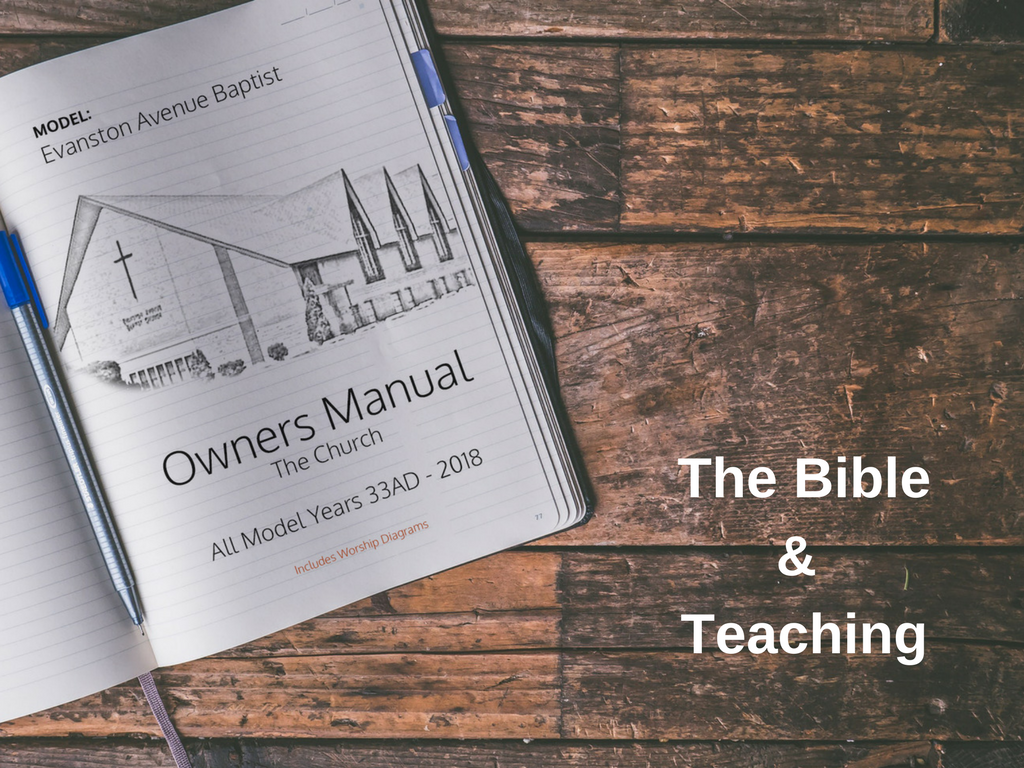 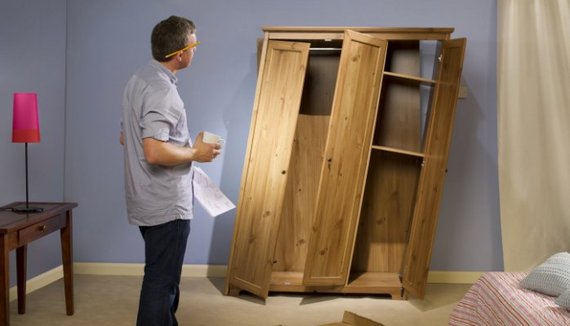 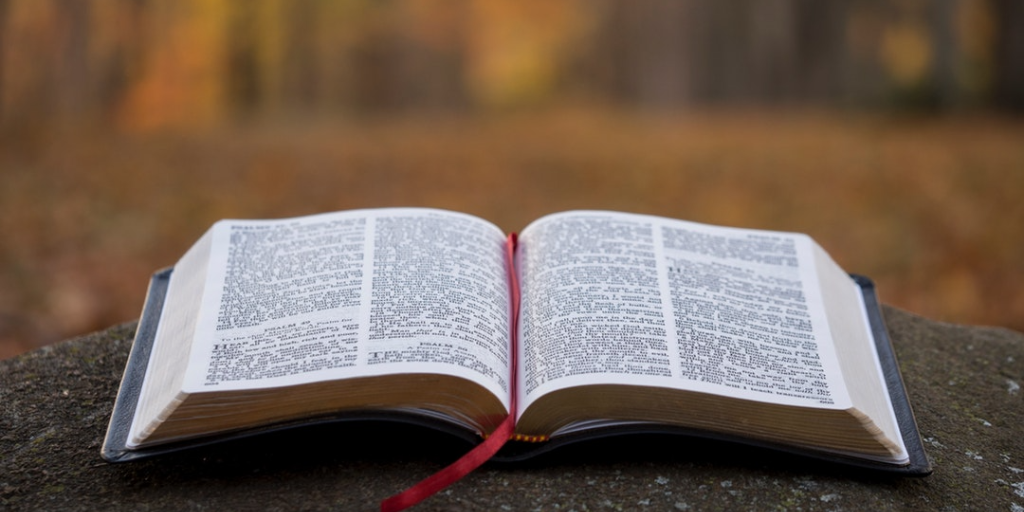 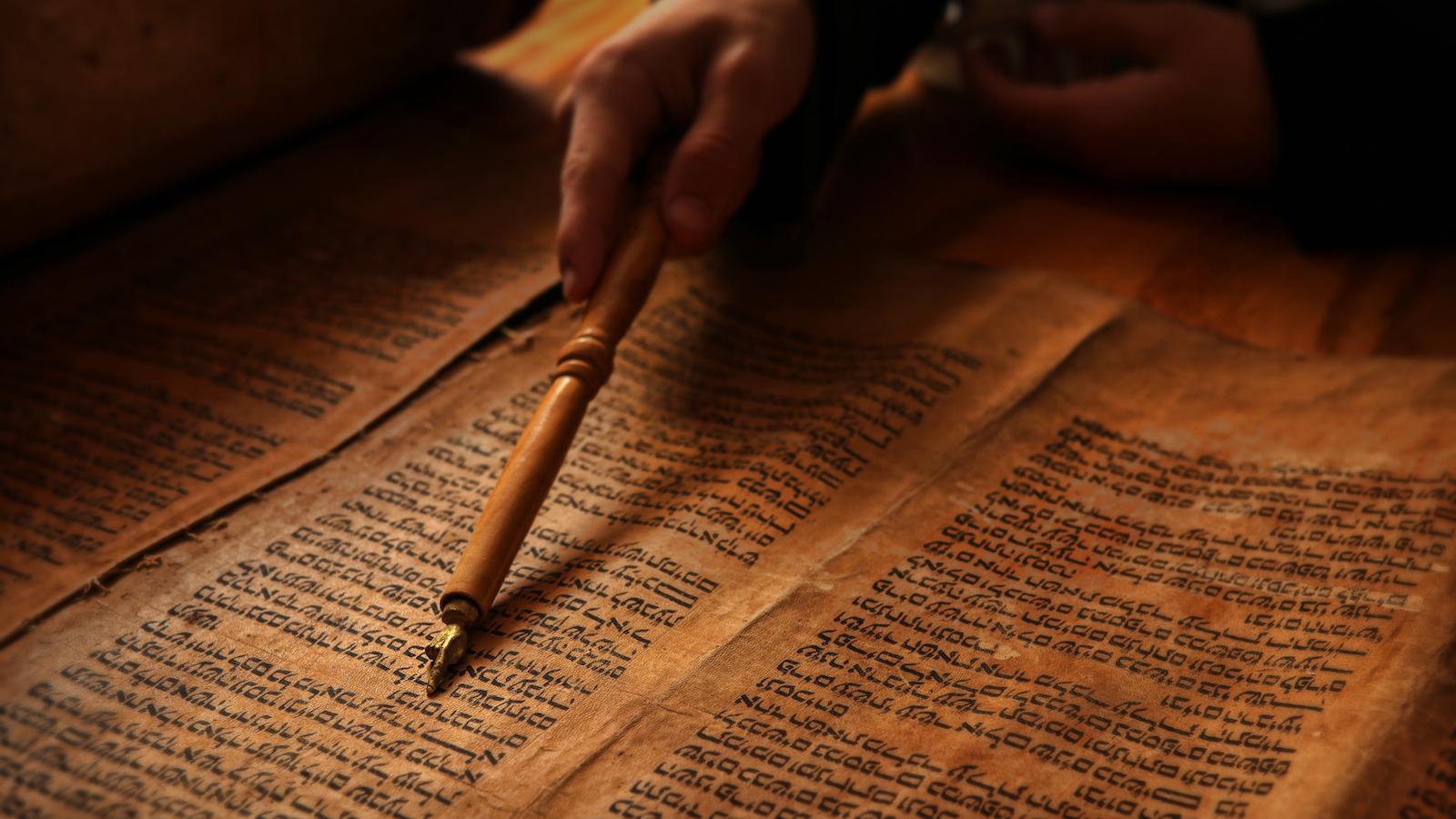 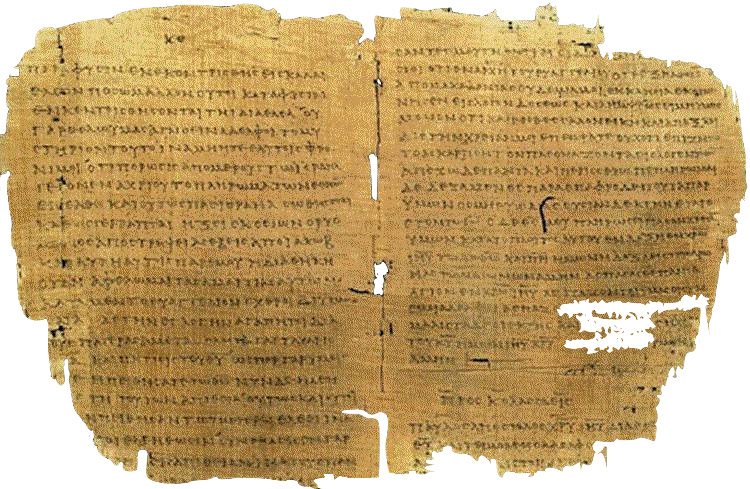 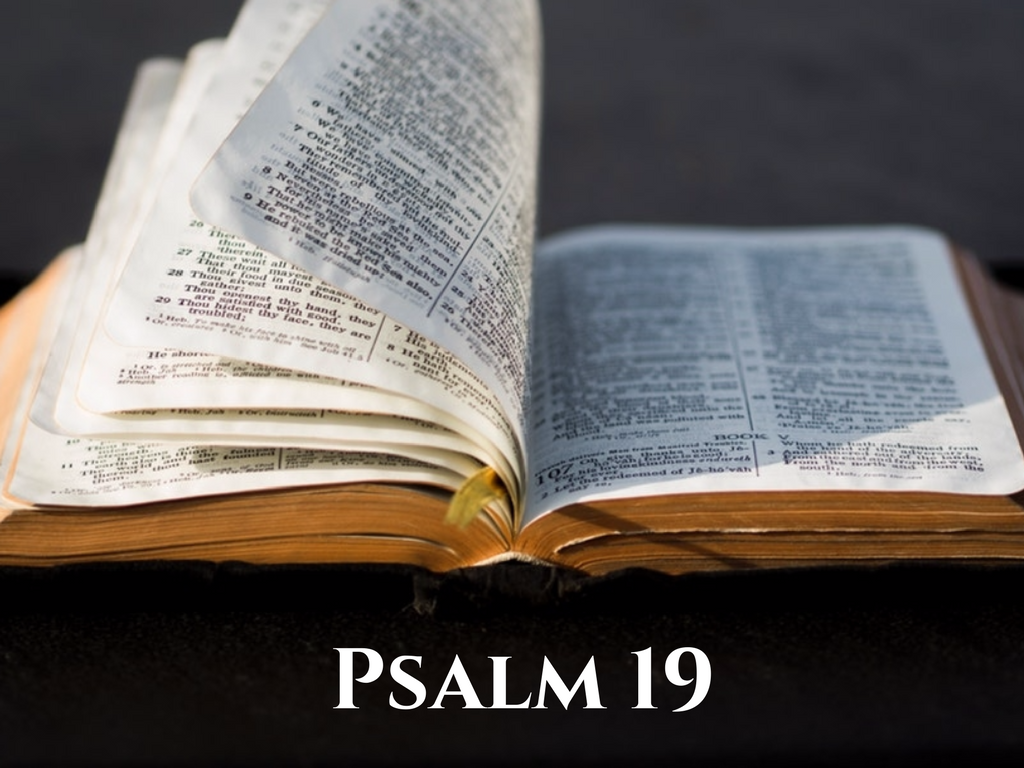 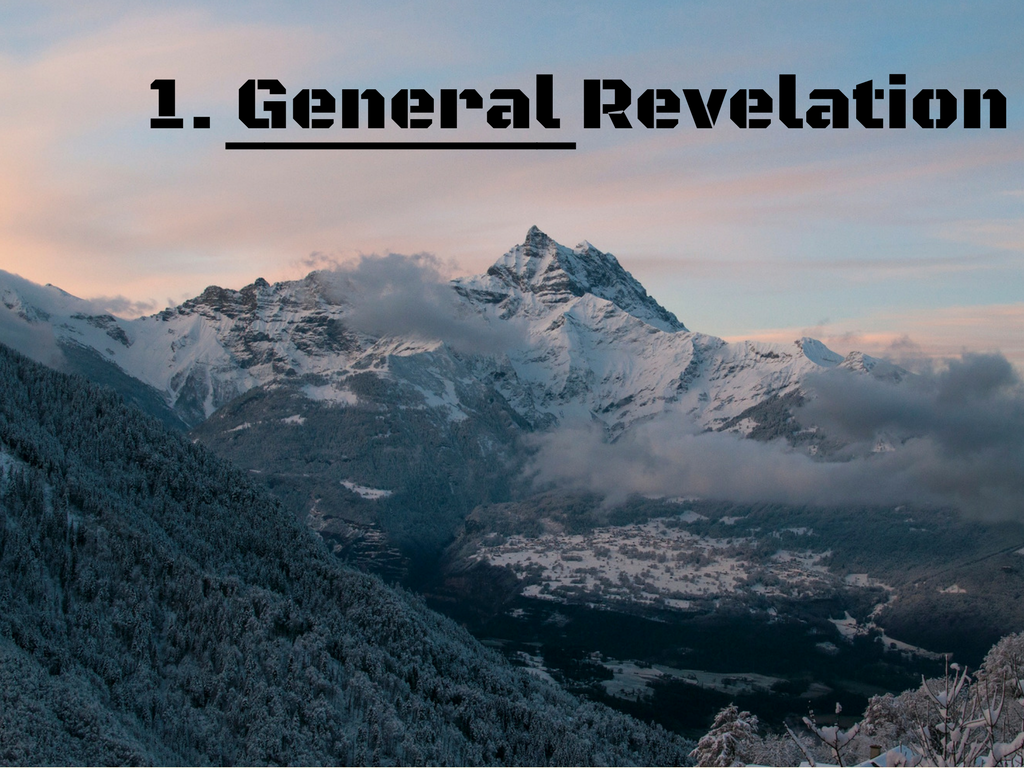 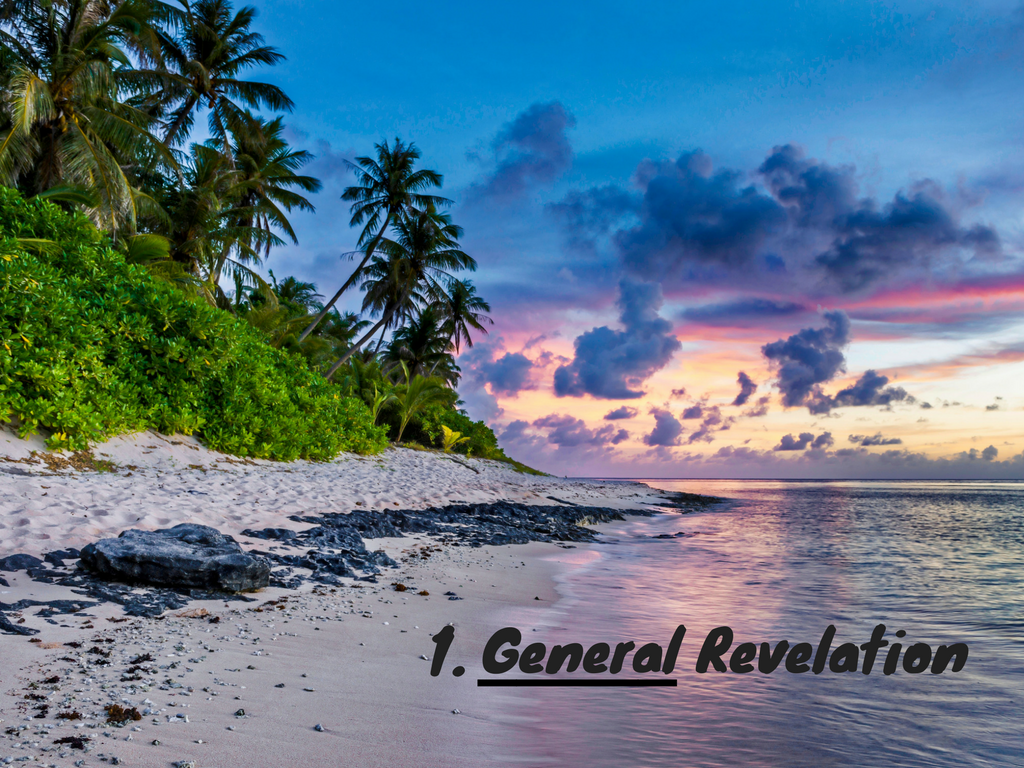 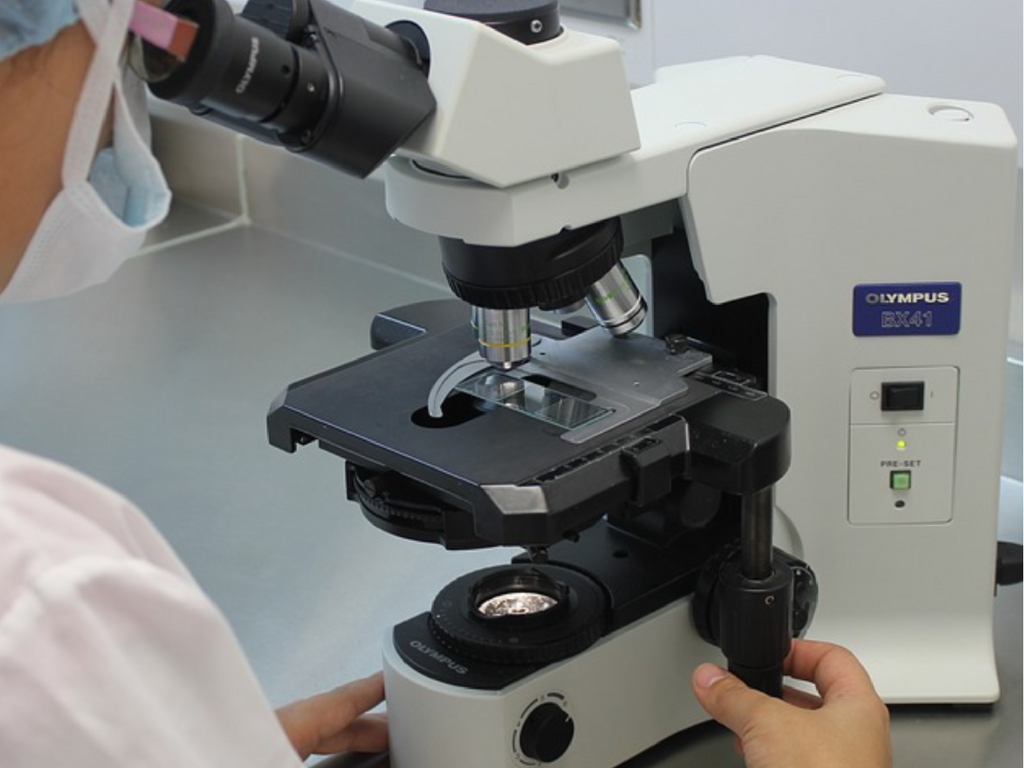 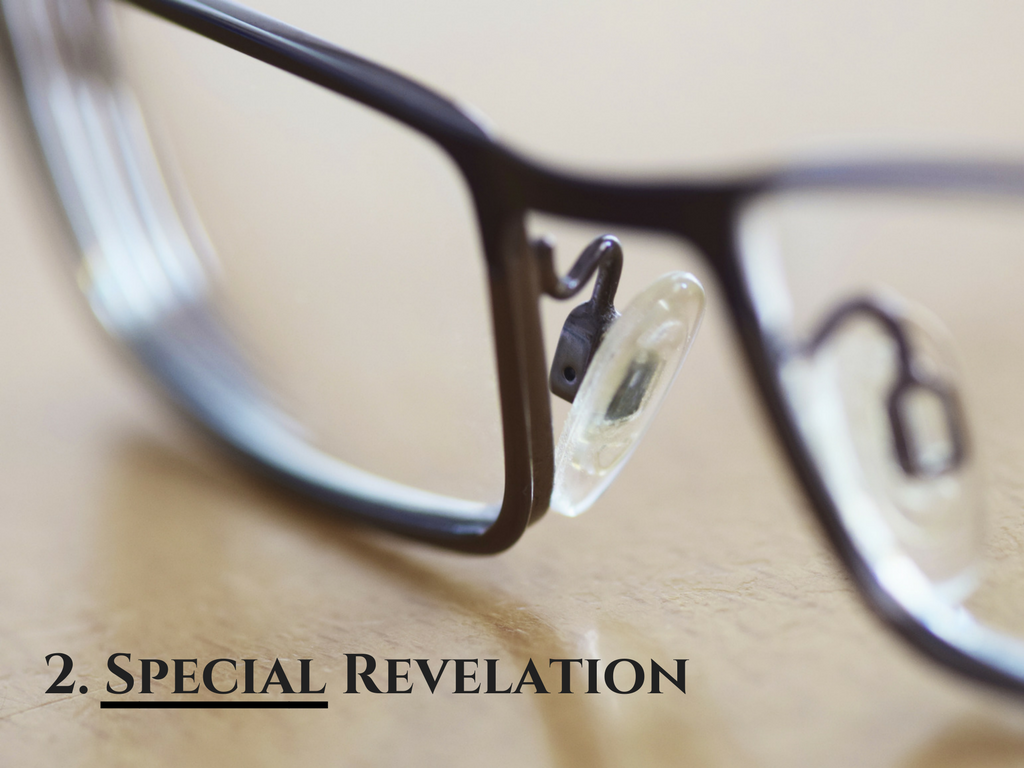 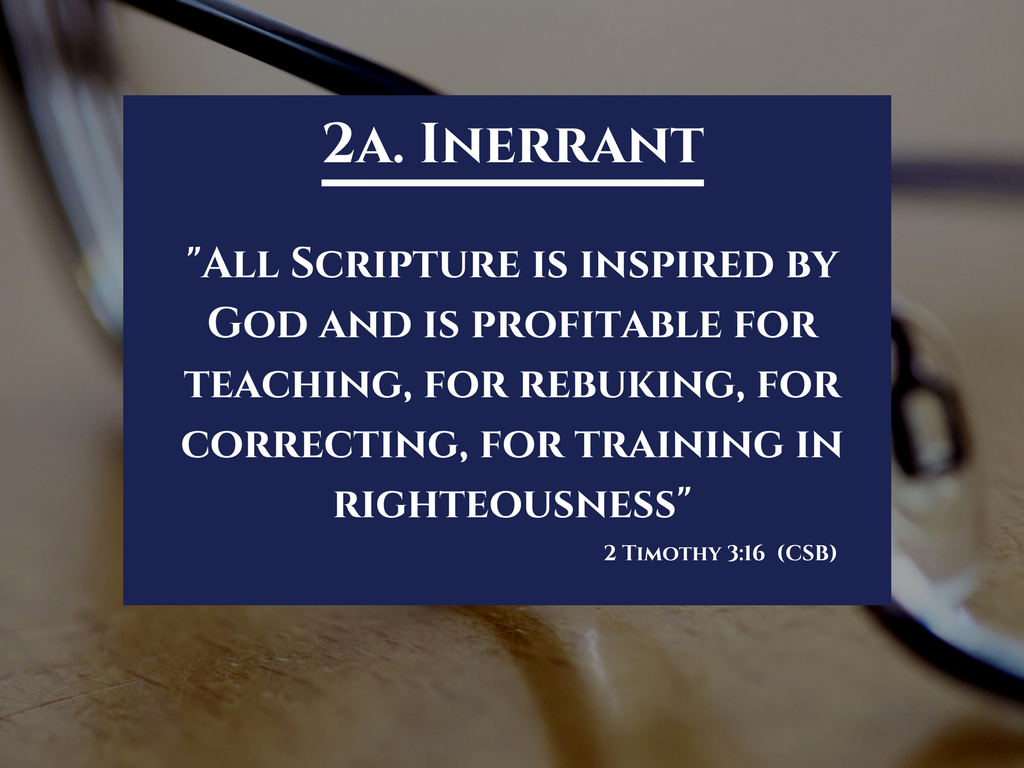 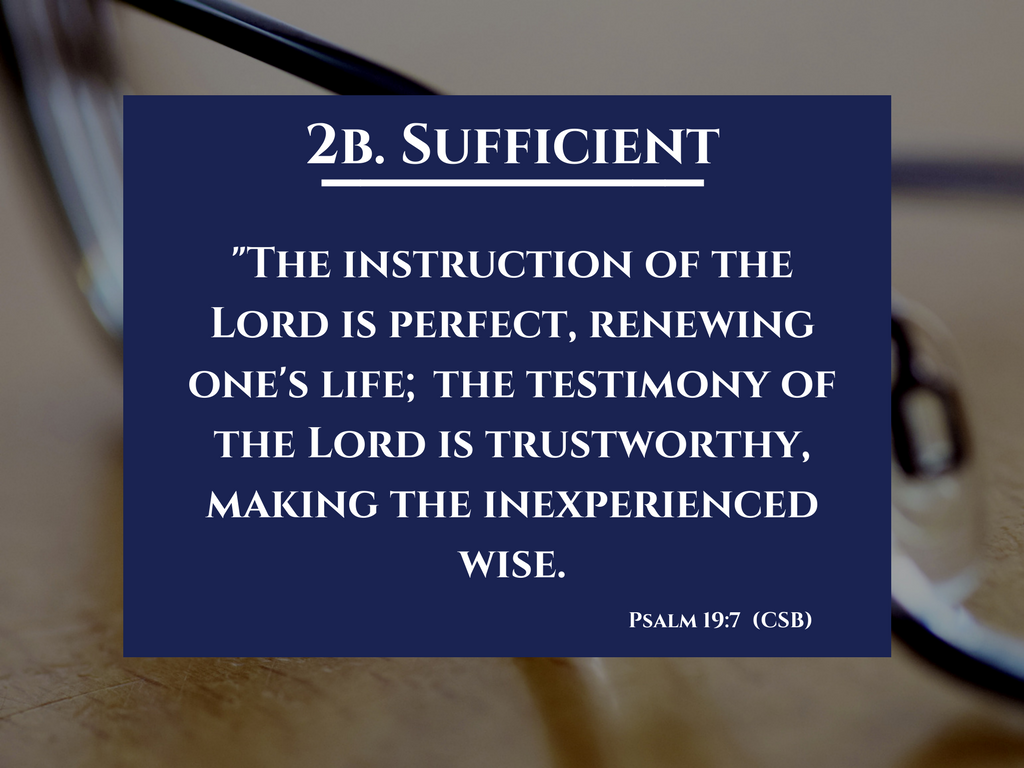 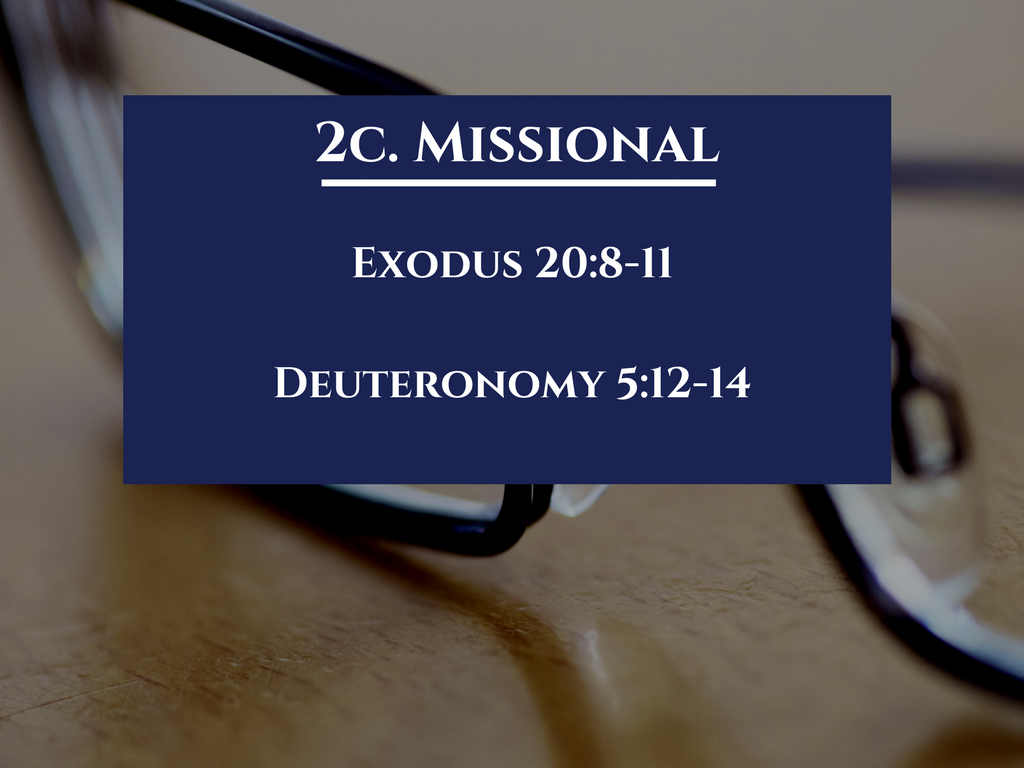 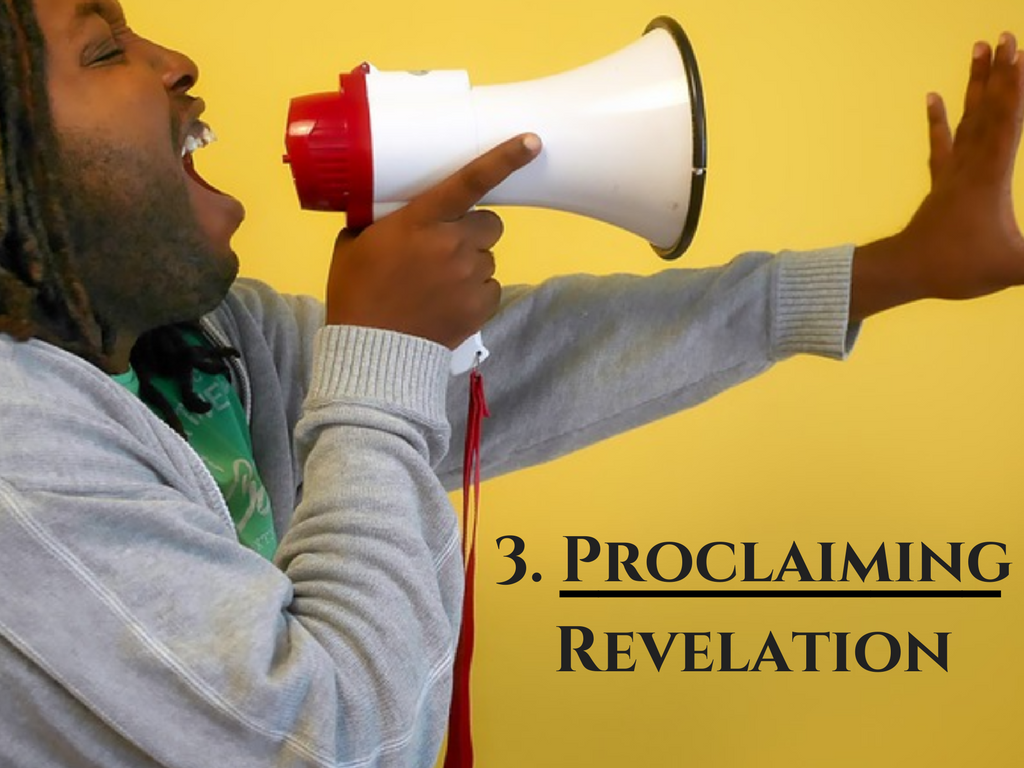 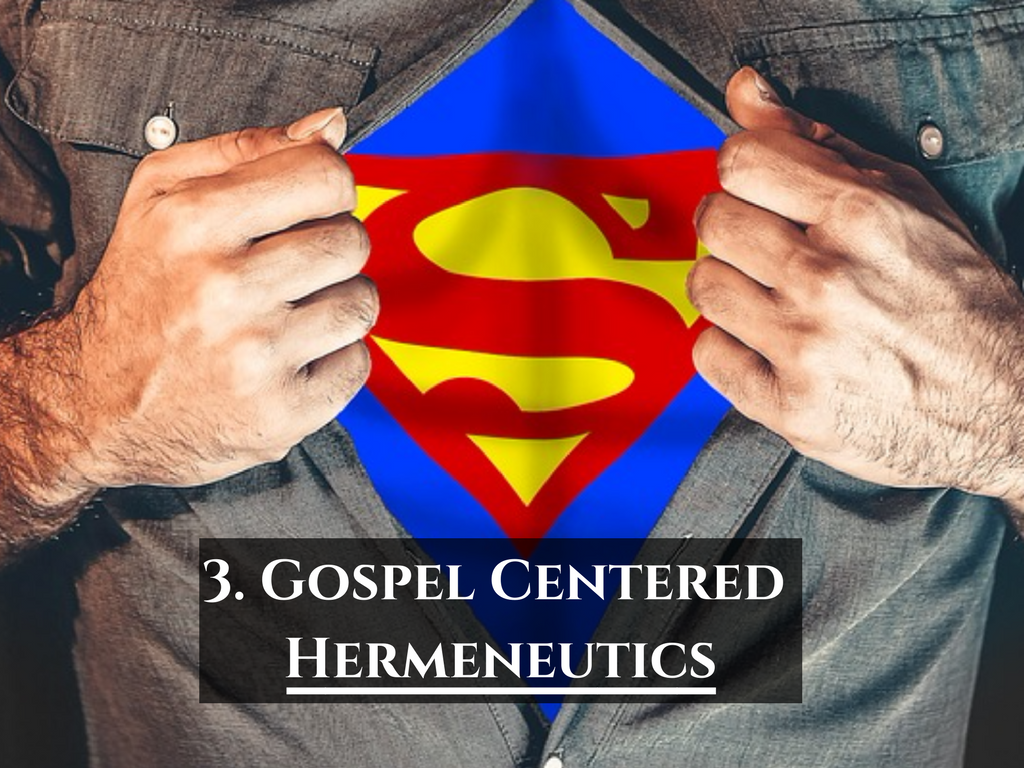 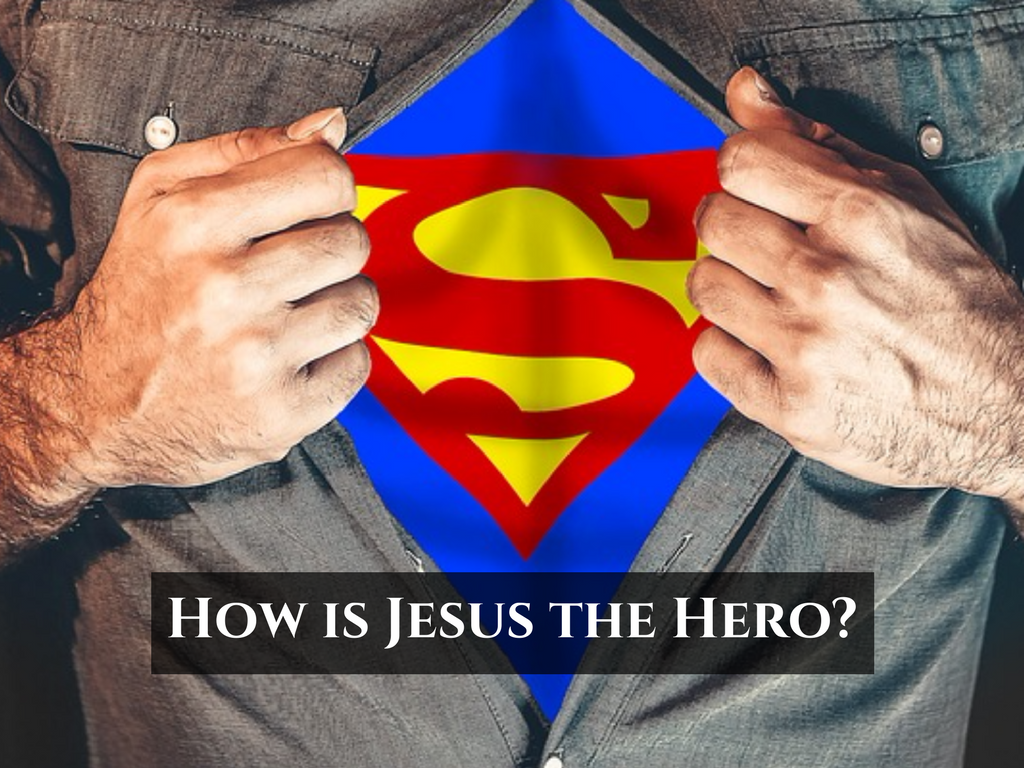 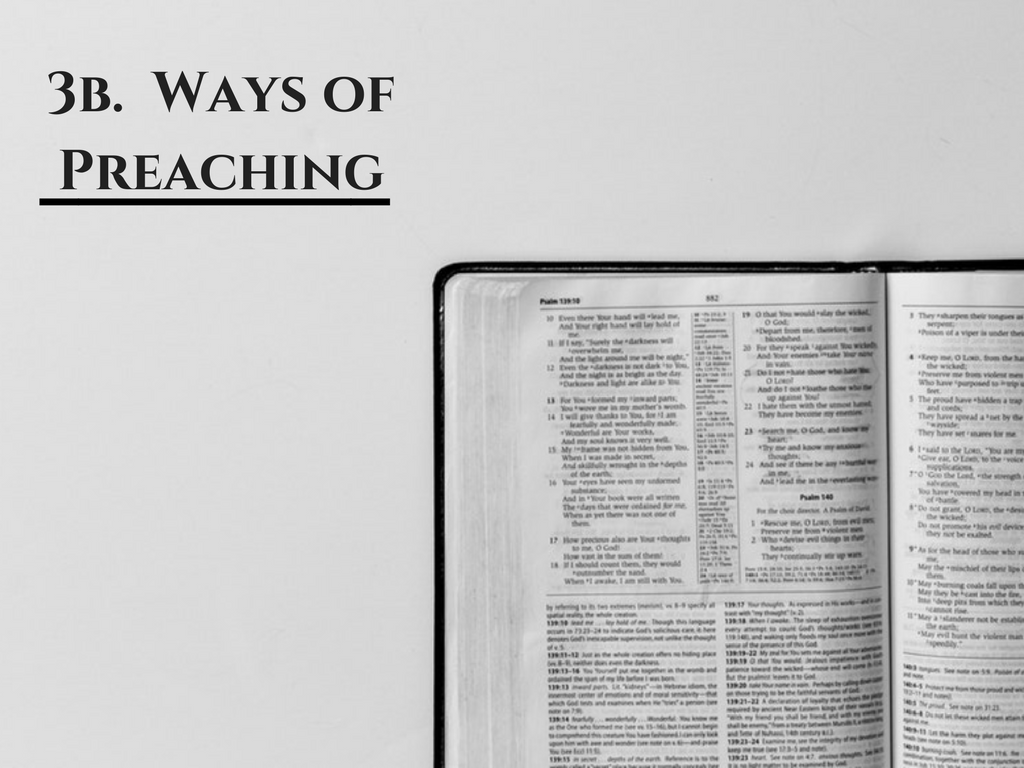 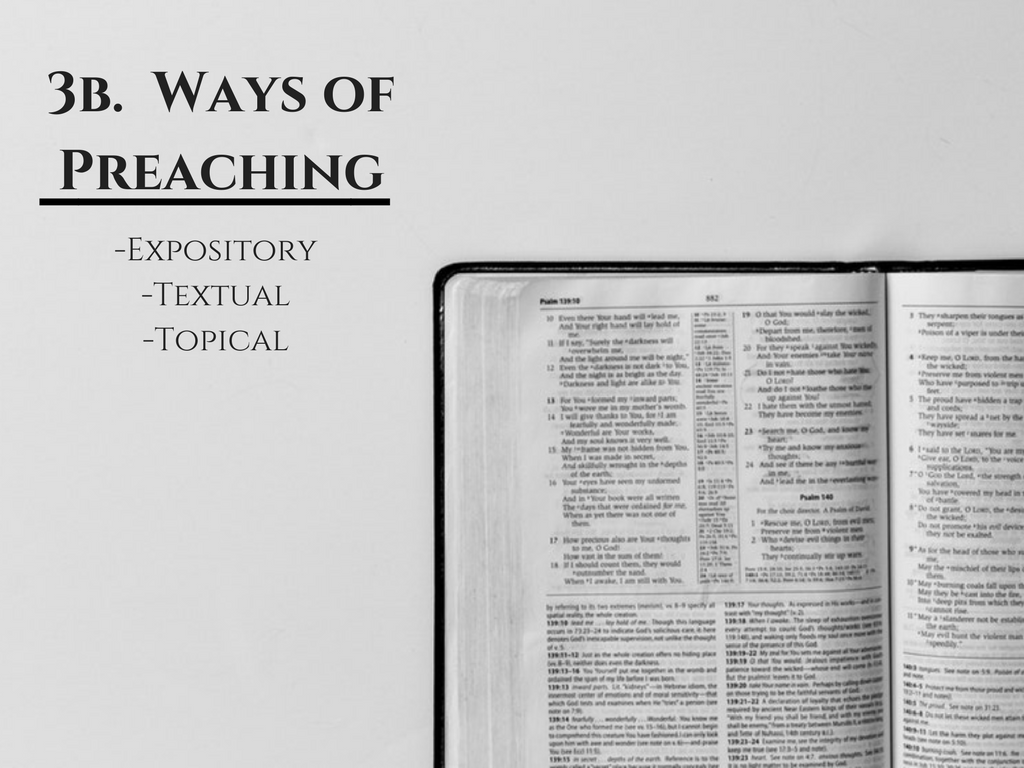 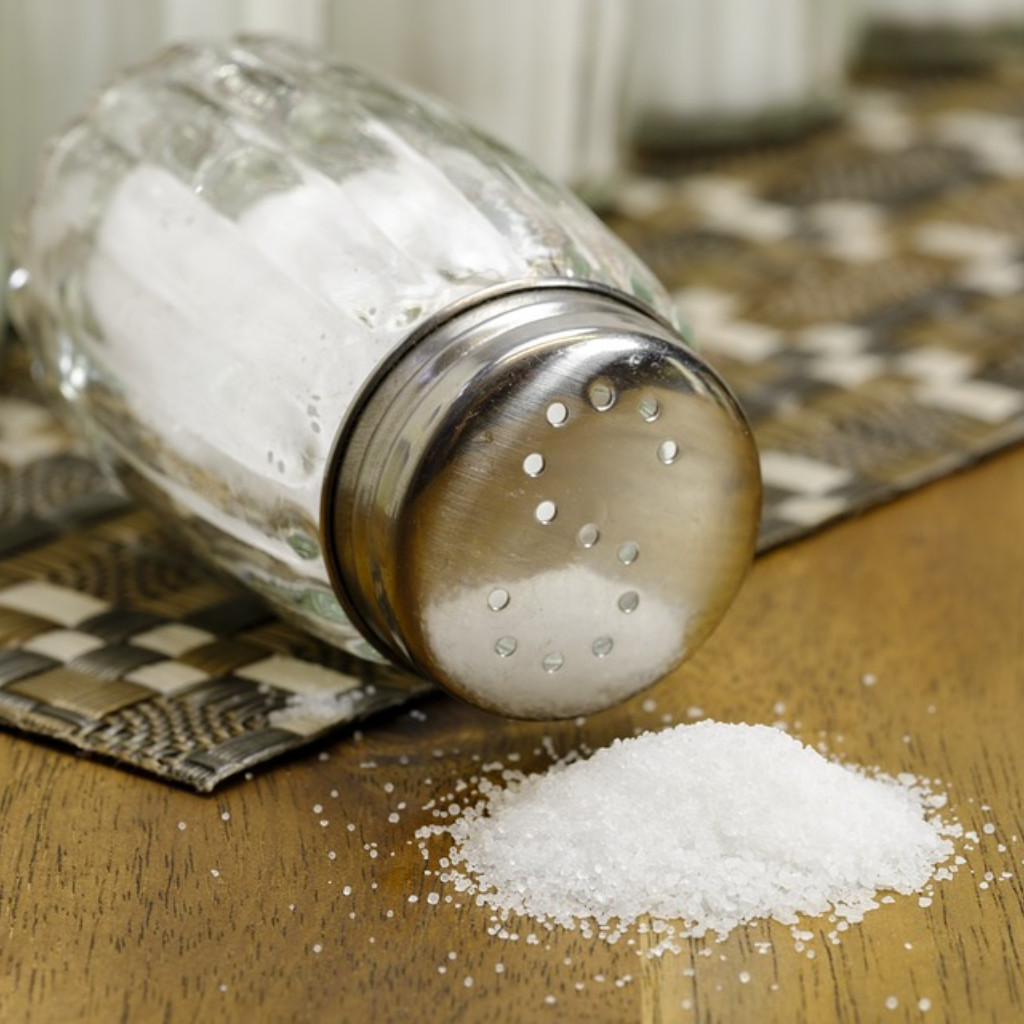 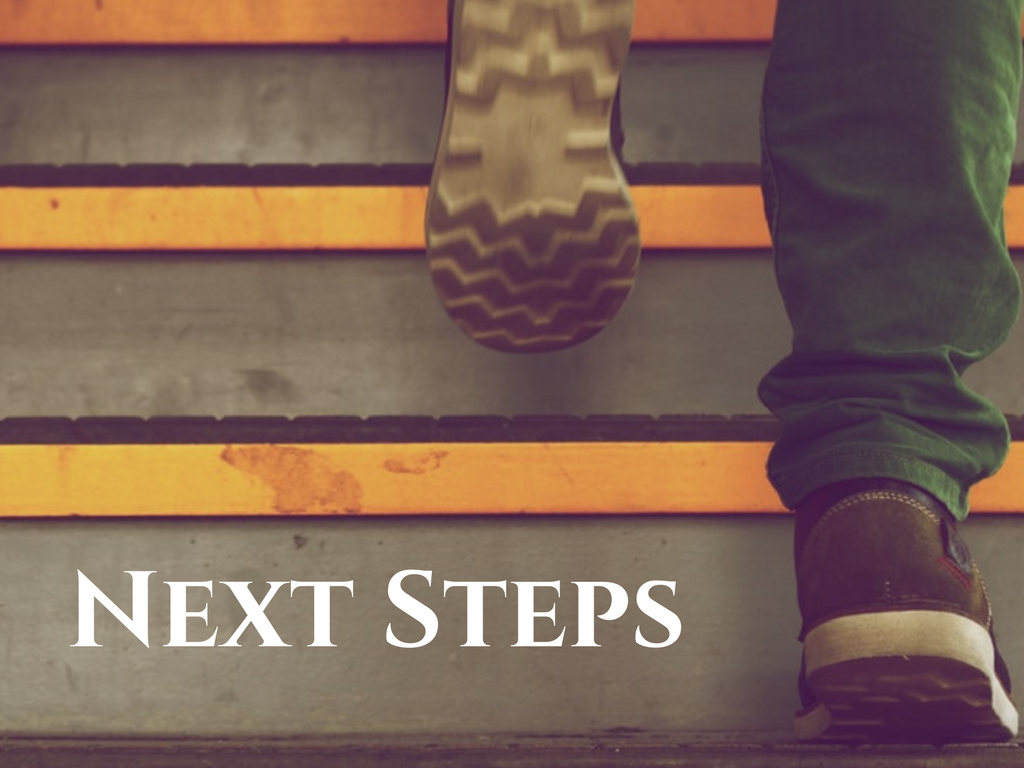 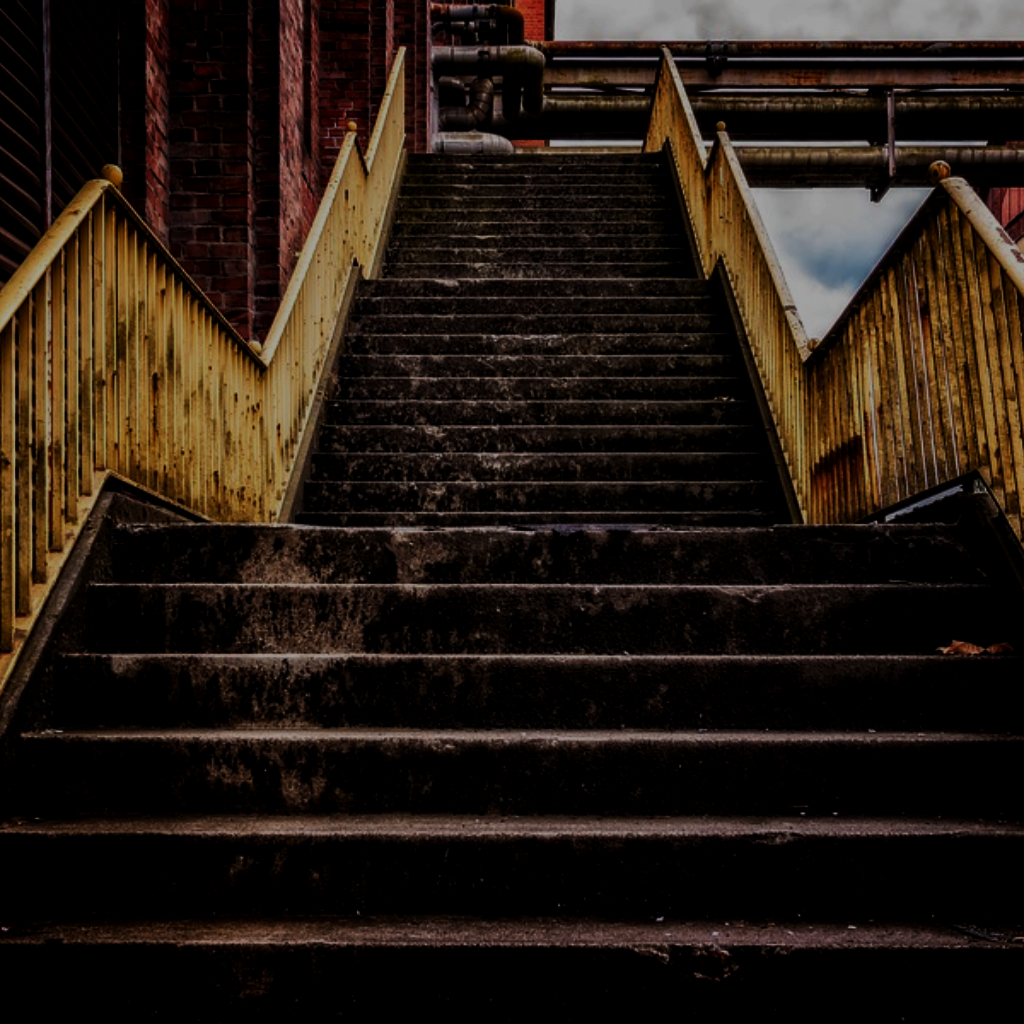 Sermons

Sunday School

www.christianuniversity.org

www.biblicaltraining.org